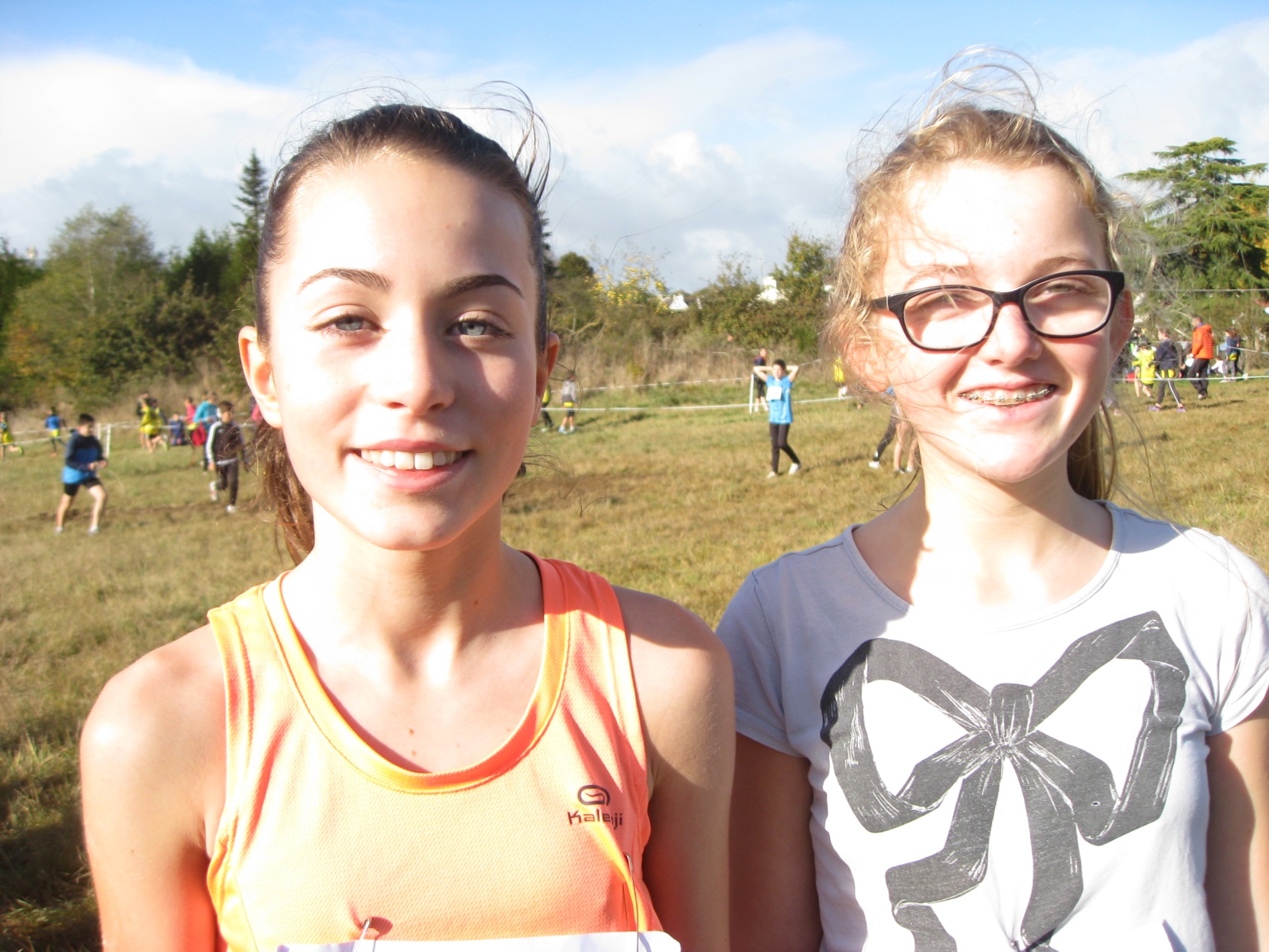 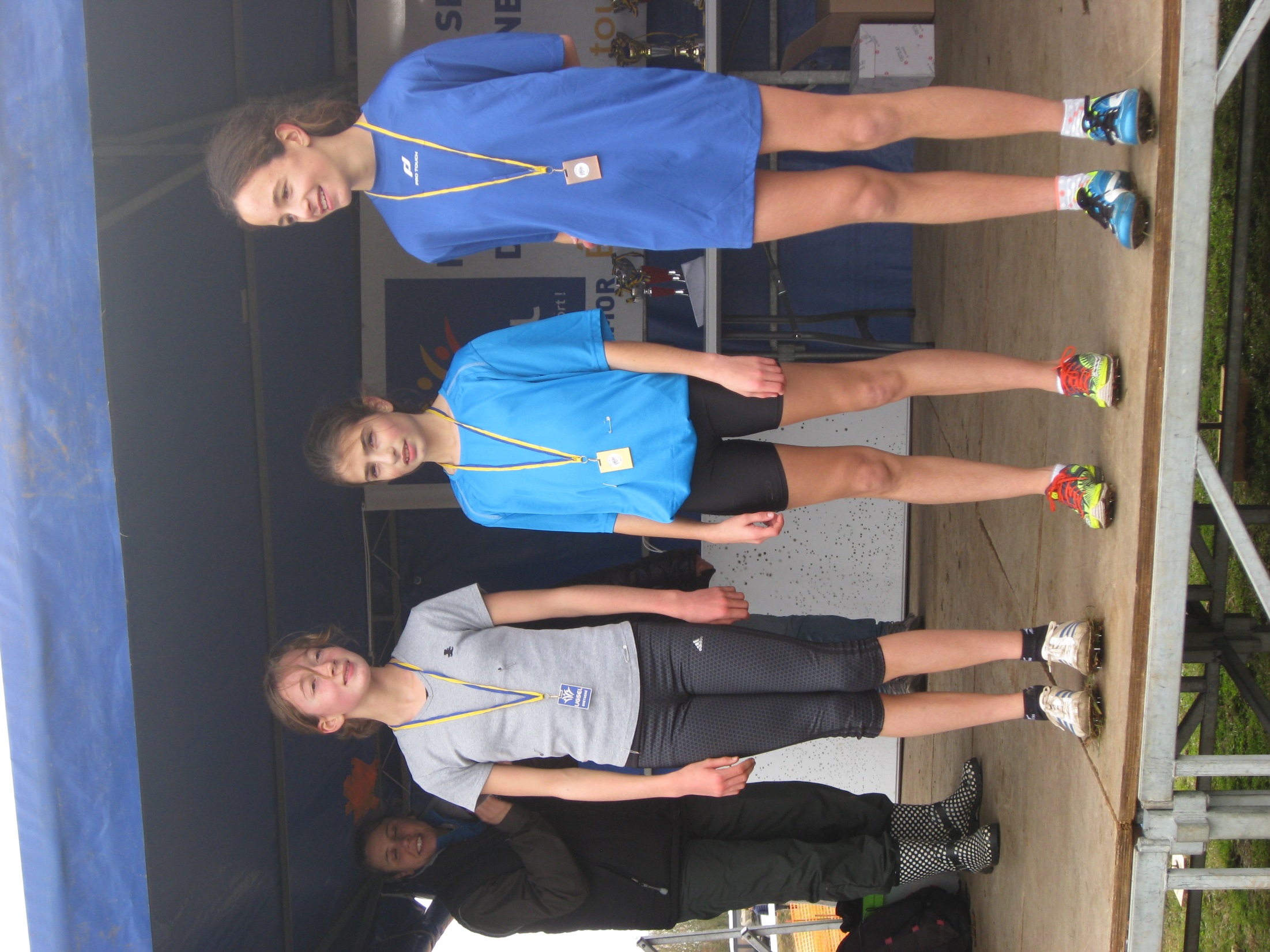 MF1   Axelle COJAN   9ème
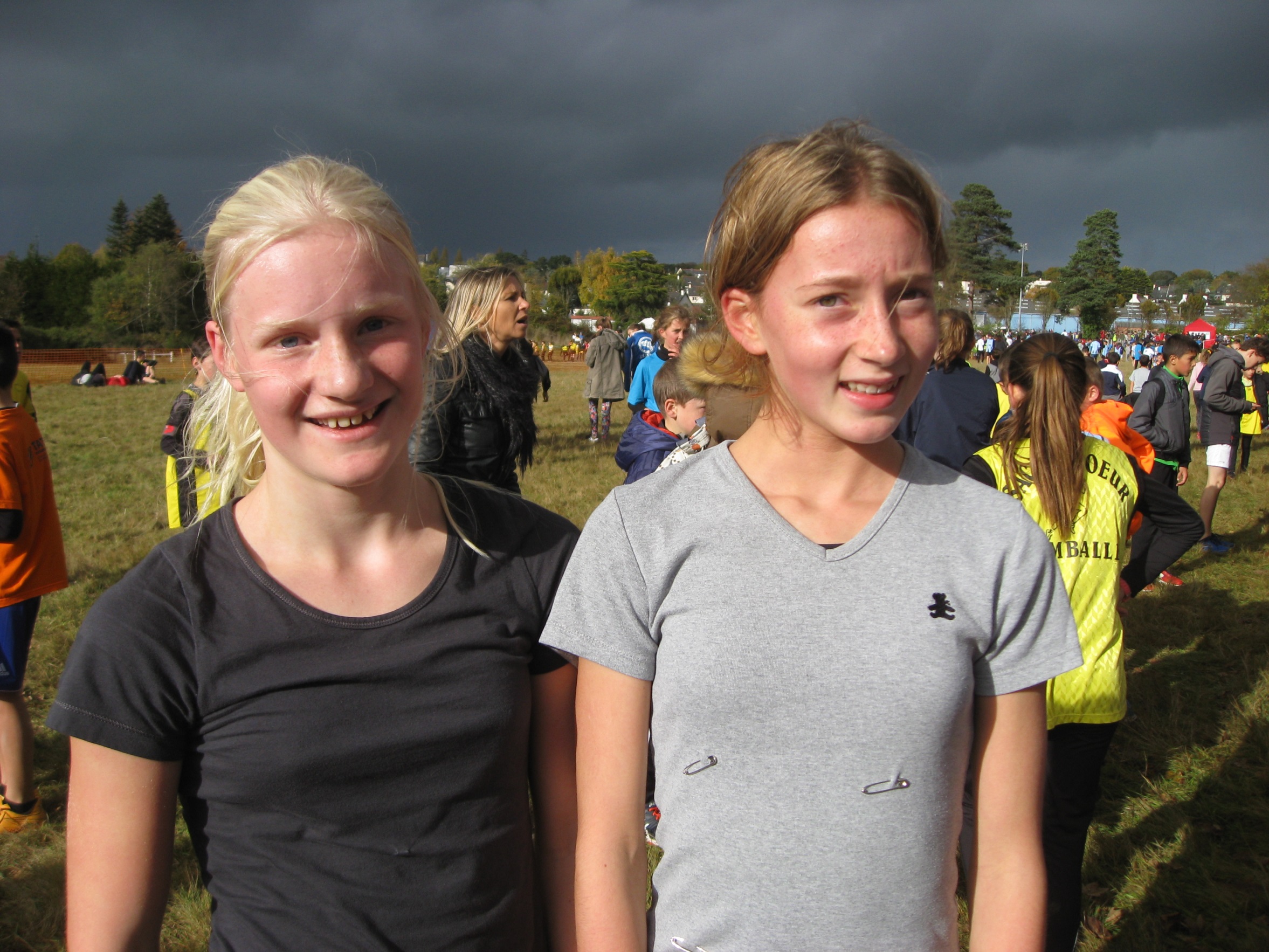 BF1   Inès LUCAS   2ème
BF1   Inès LUCAS 2ème
BF1   Evelyn HUSBAND   16ème
BF1   Inès LUCAS   2ème
[Speaker Notes: BF1 Inès LUCAS 2ème]